Developing and/or assessing key competences
Jolien van Uden
24 November 2020
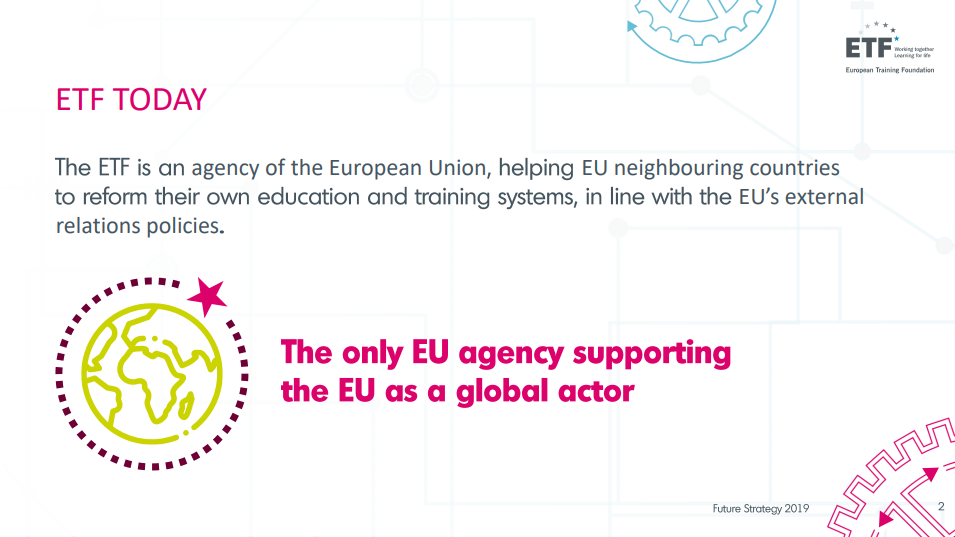 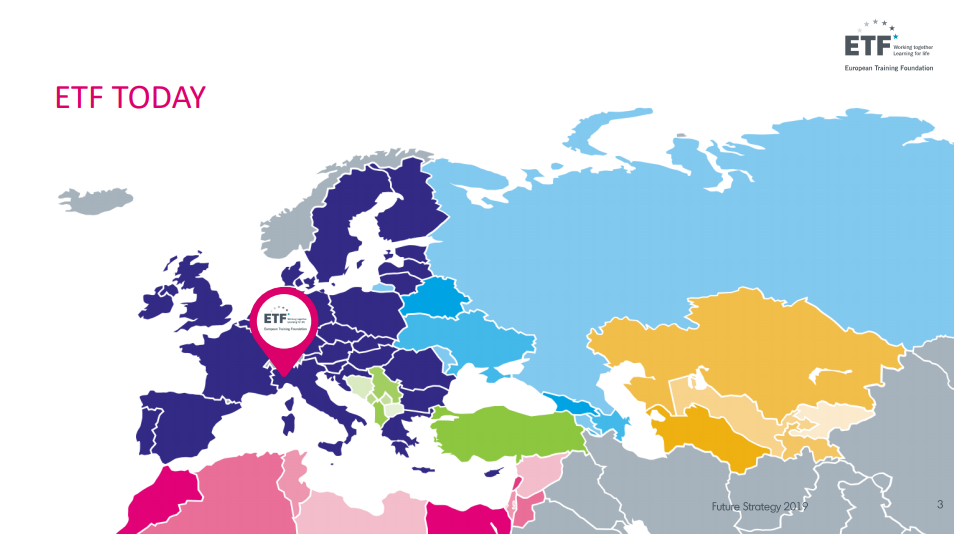 Is the pandemic influencing the future of assessment?
Key competences and VET
Key competences and assessment
This Photo by Unknown Author is licensed under CC BY-SA